Cambridge IGCSE Computer Science 0478/0984 - Revision Notes
Chapter 7 - Algorithm and Problem Solving
This study guide has been expertly compiled and edited by successful former teachers of Computer Science and highly experienced examiners and is suitable for students who are taking 0478 (9-1) IGCSE, the 0984 (A*-G) IGCSE, and the 2210 O Level for examination in 2023 onwards. It could be used as lesson starters, or supplied to students for independent use.
For more help, please visit www.exampaperspractice.co.uk
Chapter 7: Algorithm Design and Problem Solving
Analysis
Design
C7.1
Program 
Development
Life Cycle
Coding
Testing
IGCSE Computer Science
DEFINITION
Program Development Life Cycle
The program development life cycle refers to the structured process of planning, designing, developing, testing, deploying, and maintaining software applications.
For more help, please visit www.exampaperspractice.co.uk
Every software that has been developed follows the same process (with alteration according to company).
Analysis
Coding
Launch
Design
Testing
For more help, please visit www.exampaperspractice.co.uk
Mini software that you will be doing in the exam (Taken from the specimen paper).
Scenario
Your task
For more help, please visit www.exampaperspractice.co.uk
Chapter 7: Algorithm Design and Problem Solving
Design
C7.1
Program 
Development
Life Cycle
Analysis
Coding
Testing
IGCSE Computer Science
For more help, please visit www.exampaperspractice.co.uk
ANALYSIS
REQUIREMENT SPRECIFICATION
The analysis phase of the program development life cycle involves gathering requirements, understanding the problem domain, and defining the scope and objectives of the software project.
For more help, please visit www.exampaperspractice.co.uk
ANALYSIS
GAINING INSIGHT INTO CLIENT NEEDS AND PERSPECTIVES INVOLVES ENGAGING IN DISCUSSIONS, GATHERING DATA, AND EXCHANGING INFORMATION TO AVOID CONTINUOUS CYCLES OF REVISIONS AND CORRECTIONS IN THE PROCESS.
Is this what my client want?
For more help, please visit www.exampaperspractice.co.uk
TWO STEPS OF ANALYSIS
Decomposition
Abstraction
For more help, please visit www.exampaperspractice.co.uk
DECOMPOSITION
Decomposition involves breaking down a complex problem or system into smaller, manageable parts.
EXAMPLE - ORGANIZE A HANG OUT
Sub 
Task 1
Sub 
Task 2
Sub 
Task 3
Confirmation on who is going
Find a place to hang out
Arranging
Transport
For more help, please visit www.exampaperspractice.co.uk
ABSTRACTION
Abstraction focuses on hiding unnecessary details to emphasize relevant information and simplify complexity.
EXAMPLE - ORGANIZE A HANG OUT
Sub 
Task 1
Sub 
Task 2
Confirmation on who is going
The most important 
sub task
Find a place to hang out
For more help, please visit www.exampaperspractice.co.uk
ABSTRACTION
Abstraction focuses on hiding unnecessary details to emphasize relevant information and simplify complexity.
EXAMPLE - ORGANIZE A HANG OUT
Sub 
Task 1
Sub 
Task 2
Before knowing if anyone is going, the details of where to hang out can be temperorily abstracted. Eg. Just have a brief idea of where to go
Confirmation on who is going
The most important 
sub task
Find a place to hang out
For more help, please visit www.exampaperspractice.co.uk
ABSTRACTION - EXAMPLE 2 (TEACHING THIS LESSON)
LEVEL 1
For more help, please visit www.exampaperspractice.co.uk
ABSTRACTION - EXAMPLE 2 (TEACHING THIS LESSON)
LEVEL 2
For more help, please visit www.exampaperspractice.co.uk
ABSTRACTION - EXAMPLE 2 (TEACHING THIS LESSON)
LEVEL 3
AND SO ON...
For more help, please visit www.exampaperspractice.co.uk
Chapter 7: Algorithm Design and Problem Solving
Analysis
C7.1
Program 
Development
Life Cycle
Design
Coding
Testing
IGCSE Computer Science
For more help, please visit www.exampaperspractice.co.uk
DESIGN
The design phase involves conceptualizing and planning the structure, architecture, and functionality of the software or system based on the requirements gathered in the analysis phase.
For more help, please visit www.exampaperspractice.co.uk
DESIGN
Structured diagram
Flowchart
Pseudocode
Show how a program's decomposed parts will run, including any decisions or inputs that are needed
Enable complex problems and instructions to be read in plain English
Visualise end goals
For more help, please visit www.exampaperspractice.co.uk
DESIGN
Learn more in Chapter 7.2
Structured diagram
Flowchart
Pseudocode
Visualise end goals
Show how a program's decomposed parts will run, including any decisions or inputs that are needed
Enable complex problems and instructions to be read in plain English
For more help, please visit www.exampaperspractice.co.uk
Chapter 7: Algorithm Design and Problem Solving
Design
Analysis
C7.1
Program 
Development
Life Cycle
Coding
Testing
IGCSE Computer Science
For more help, please visit www.exampaperspractice.co.uk
CODING
The implementation stage
The  stage involves translating the design specifications into executable code using a programming language, adhering to coding standards and practices.
For more help, please visit www.exampaperspractice.co.uk
CODING
Example: E-commerce App
For more help, please visit www.exampaperspractice.co.uk
CODING
Example: E-commerce App
Module 1: Update sold count automatically
For more help, please visit www.exampaperspractice.co.uk
CODING
Module 2: Login and SignUp page
Example: E-commerce App
For more help, please visit www.exampaperspractice.co.uk
CODING
Module 3: Notification centre
Example: E-commerce App
For more help, please visit www.exampaperspractice.co.uk
CODING
Module 4: Search bar
Example: E-commerce App
For more help, please visit www.exampaperspractice.co.uk
CODING
An established app can have more than a million lines of code.
For more help, please visit www.exampaperspractice.co.uk
CODING
The implementation stage
The programmers work on the design modules, such as input, output and processes, and write code to make each part of the program functional.
Learn more in Chapter 8
For more help, please visit www.exampaperspractice.co.uk
Chapter 7: Algorithm Design and Problem Solving
Design
Analysis
C7.1
Program 
Development
Life Cycle
Testing
Coding
IGCSE Computer Science
For more help, please visit www.exampaperspractice.co.uk
TESTING
Test strategy
The testing phase involves executing the software with the intention of finding defects, ensuring it meets requirements, and verifying its functionality.
For more help, please visit www.exampaperspractice.co.uk
TESTING
Unit Testing
Integration Testing
Testing each part of the code individually
All code is combined to form a program. Then, the program is tested.
For more help, please visit www.exampaperspractice.co.uk
TESTING
Eg. Test that when an item is sold, the count is indeed increased by 1
For more help, please visit www.exampaperspractice.co.uk
TESTING
What do you think?
For more help, please visit www.exampaperspractice.co.uk
Chapter 7: Algorithm Design and Problem Solving
Program 
Development
Life Cycle
Design
Analysis
Coding
Testing
For more help, please visit www.exampaperspractice.co.uk
The program development cycle is iterative rather than linear; if issues are identified during development, it often requires revisiting earlier stages of the process.
Program 
Development
Life
Design
Analysis
Coding
Testing
Cycle
For more help, please visit www.exampaperspractice.co.uk
System, sub-system and Structured Diagram
C7.2 -
Computer system
A computer system comprises software, data, hardware, communications, and people. 
It can be broken down into various sub-systems, which can be further divided into smaller sub-systems until each one performs a single specific function.
For more help, please visit www.exampaperspractice.co.uk
Computer system
Example
A computer system comprises software, data, hardware, communications, and people. 
It can be broken down into various sub-systems, which can be further divided into smaller sub-systems until each one performs a single specific function.
For more help, please visit www.exampaperspractice.co.uk
Example
Computer system
A computer system comprises software, data, hardware, communications, and people. 
It can be broken down into various sub-systems, which can be further divided into smaller sub-systems until each one performs a single specific function.
Software - the code
Data - users' preference (like and follow)
Hardware - server to store all the data (posts, stories, etc)
Communication and people - instagram's employees
For more help, please visit www.exampaperspractice.co.uk
Computer system
Example
A computer system comprises software, data, hardware, communications, and people. 
It can be broken down into various sub-systems, which can be further divided into smaller sub-systems until each one performs a single specific function.
post
story
reel
For more help, please visit www.exampaperspractice.co.uk
Computer system
Normal
A computer system comprises software, data, hardware, communications, and people. 
It can be broken down into various sub-systems, which can be further divided into smaller sub-systems until each one performs a single specific function.
story
Close 
friends
For more help, please visit www.exampaperspractice.co.uk
Other examples of a computer system
Alarm App 
Weather App
Games!!
to aspiring programmer
Before you build something, figure out what you want to build first.
For more help, please visit www.exampaperspractice.co.uk
Components of a computer system
Inputs
Outputs 
Processes
Storage
Understanding the components of a computer system will help us to break down problem easier.
For more help, please visit www.exampaperspractice.co.uk
if i were to create a software today...
How do I divide my system into sub-system and sub-system?
How do I then start developing a sub-system using an appropriate programming language?
For more help, please visit www.exampaperspractice.co.uk
Use software design tools
Structured diagram
How do I divide my system into sub-system and sub-system?
How do I then start developing a sub-system using an appropriate programming language?
Flowchart
Pseudocode
For more help, please visit www.exampaperspractice.co.uk
Structured diagram
Illustrate top-down design using a diagram.
Hierarchical in nature, it depicts how a solution can be broken down into sub-systems, with each level providing a more detailed breakdown.
Top-down design
Decomposition of a computer system into a set of sub- systems, then breaking each sub-system down into a set of smaller sub-systems, until each sub-system just performs a single action.
For more help, please visit www.exampaperspractice.co.uk
Structured diagram in application 
(alarm clock)
Alarm Clock
For more help, please visit www.exampaperspractice.co.uk
Structured diagram in application 
(alarm clock)
Alarm Clock
Inputs
Outputs
Processes
For more help, please visit www.exampaperspractice.co.uk
Structured diagram in application 
(alarm clock)
Alarm Clock
Inputs
Outputs
Processes
Set Time
Turn alarm
on and off
Check Time
Turn off
alarm
Sound
Alarm
For more help, please visit www.exampaperspractice.co.uk
Algorithm
and 
Flow Chart
C7.3
For more help, please visit www.exampaperspractice.co.uk
Definition of algorithm
An algorithm is a step-by-step procedure or set of rules designed to perform a specific task or solve a particular problem.
For more help, please visit www.exampaperspractice.co.uk
Example of an algorithm (Real Life)
For more help, please visit www.exampaperspractice.co.uk
Example of an algorithm (Real Life)  - Driving a car
Walk to the parking space
Letgoooo!
Open the door
Put on your seatbelt
Turn on the engine
For more help, please visit www.exampaperspractice.co.uk
Example of an algorithm (Software)  - Alarm clock
For every 1 second, check if time match
Alarm will ring
if time match,check if day match (eg. weekday
If both matches, send signal to sound system
For more help, please visit www.exampaperspractice.co.uk
Flowchart and pseudocode are effective in communicating how the algorithm that makes up a system or a sub-system work.
Flowchart
Pseudocode
For more help, please visit www.exampaperspractice.co.uk
Flowchart and pseudocode are effective in communicating how the algorithm that makes up a system or a sub-system work.
Flowchart
Pseudocode
For more help, please visit www.exampaperspractice.co.uk
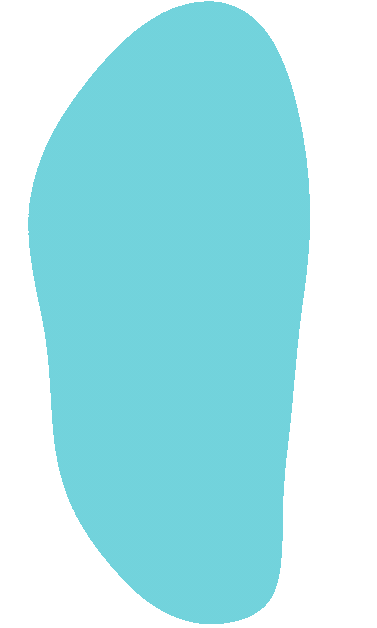 Components of a flow chart
Terminator
process
Input/output
Used at the beginning and end of each flowchart
Show the input of data and output of information
Represent an instruction
No matter how small the
ecosystem on
earth, everything
is interconnected
Protecting the
environment is
the same as
protecting the
ecosystem
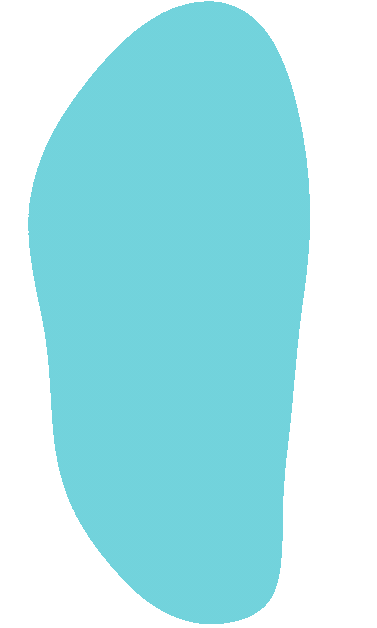 For more help, please visit www.exampaperspractice.co.uk
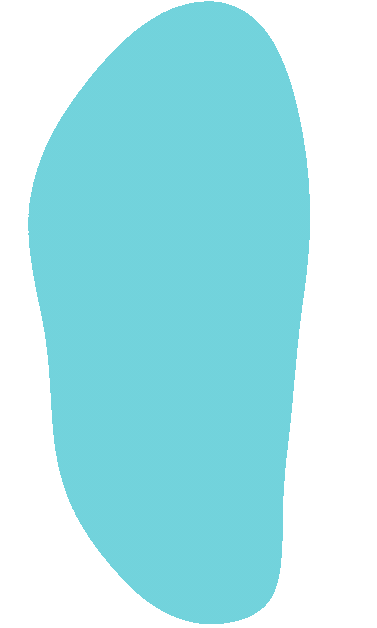 Components of a flow chart
Decision
Used to decide which action is to be taken next 
There are always two outputs from a decision flowchart symbol
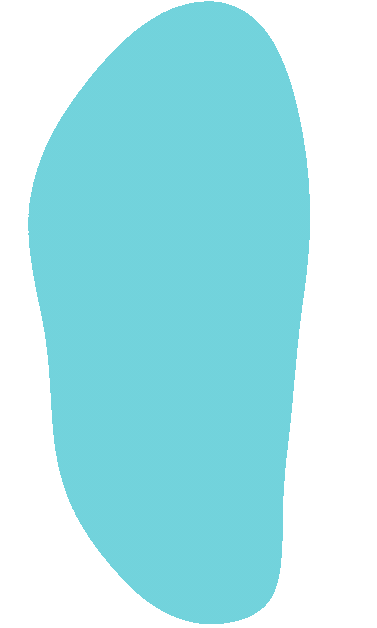 For more help, please visit www.exampaperspractice.co.uk
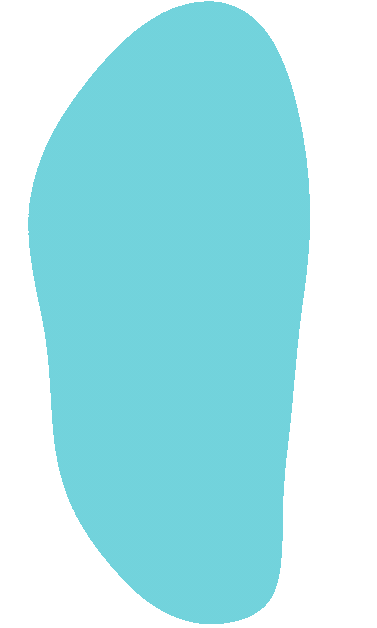 Components of a flow chart
subroutine
Flowline
Use arrows to show the direction of flow
Represents a smaller procedure running within the large program.
Abstraction in action
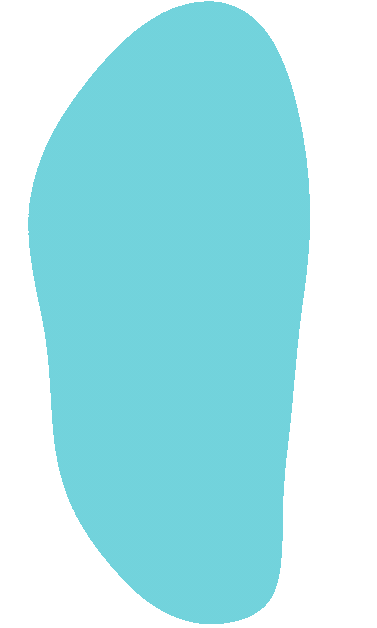 Could be another flowchart defined elsewhere
For more help, please visit www.exampaperspractice.co.uk
Analysis
Write a program that takes an input age from the user and outputs "You can vote" if the age is 18 or above, otherwise outputs "You cannot vote yet".

Draw a flowchart that represents an algorithm for the computer program.
Input: 
Output:
Process:
For more help, please visit www.exampaperspractice.co.uk
Analysis
Write a program that takes an input age from the user and outputs "You can vote" if the age is 18 or above, otherwise outputs "You cannot vote yet".

Draw a flowchart that represents an algorithm for the computer program.
Input: Age
Output: You can vote / You cannot vote
Process: 
- if Age > 18
For more help, please visit www.exampaperspractice.co.uk
For more help, please visit www.exampaperspractice.co.uk
Bicycles are rented at a rate of $10 per hour. If a rental lasts for 5 hours, a discount of 10% is applied. If a rental lasts for 10 hours, a discount of 20% is applied. Rentals cannot exceed 12 hours in a single transaction.
You are asked to design a program that can automatically calculate the cost of the rental. Draw a flowchart for this program.
For more help, please visit www.exampaperspractice.co.uk
Analysis
Input: 
Output:
Process:
Bicycles are rented at a rate of $10 per hour. If a rental lasts for 5 hours, a discount of 10% is applied. If a rental lasts for 10 hours, a discount of 20% is applied. Rentals cannot exceed 12 hours in a single transaction.
You are asked to design a program that can automatically calculate the cost of the rental. Draw a flowchart for this program.
For more help, please visit www.exampaperspractice.co.uk
Analysis
Input: Number of hours
(limit = 12)
Output: Total cost
Process:
5 hours = 10% discount 
10 hours  = 20% discount
Bicycles are rented at a rate of $10 per hour. If a rental lasts for 5 hours, a discount of 10% is applied. If a rental lasts for 10 hours, a discount of 20% is applied. Rentals cannot exceed 12 hours in a single transaction.
You are asked to design a program that can automatically calculate the cost of the rental. Draw a flowchart for this program.
For more help, please visit www.exampaperspractice.co.uk
Bicycles are rented at a rate of $10 per hour. If a rental lasts for 5 hours, a discount of 10% is applied. If a rental lasts for 10 hours, a discount of 20% is applied. Rentals cannot exceed 12 hours in a single transaction.
You are asked to design a program that can automatically calculate the cost of the rental. Draw a flowchart for this program.
For more help, please visit www.exampaperspractice.co.uk
C7.4
Algorithm & 
Pseudocode
IGCSE Computer Science
For more help, please visit www.exampaperspractice.co.uk
Pseudocode
fake, pretentious
Pseudocode to sort an array of numbers
For more help, please visit www.exampaperspractice.co.uk
Pseudocode
A conventional way to represent an algorithm (a sequence of steps and instructions to complete a task). 
It employs English keywords that closely resemble those in a high-level programming language and is not constrained by the strict syntax rules of programming languages.
Pseudocode to sort an array of numbers
What is Pseudocode?
For more help, please visit www.exampaperspractice.co.uk
Pseudocode
A person reading pseudocode does not need programming language knowledge to understand the algorithm, making it commonly used in computer science research papers.
Pseudocode to sort an array of numbers
Why do we need pseudocode?
For more help, please visit www.exampaperspractice.co.uk
Elements of pseudocode
Input
and 
Output
Iterative
Statement
Assignment statement
Conditional
Statement
For more help, please visit www.exampaperspractice.co.uk
Assignment statement
A value is assigned to item/variable
Variable
Value
2. Variable is a container for storing a value.
Value
3.The values on the right can have one value or multiple value combined with mathematical operators.
For more help, please visit www.exampaperspractice.co.uk
Assignment statement
One value
Multiple values
x                           5 
name                 "Adam"
x                           5  * 6
name      "Hello" + " Adam"
The values on the right can have one value or multiple value combined with mathematical operators.
For more help, please visit www.exampaperspractice.co.uk
Mathematical operators
Operator
Action
+
Addition
-
Subtraction
Multiply
*
/
Divide
^
Raise to the power of
Group
( )
For more help, please visit www.exampaperspractice.co.uk
Assignment statement
Instead of doing...
We can do
Output "adadjjdwajdajw"
Output "adadjjdwajdajw"
Output "adadjjdwajdajw"
Output "adadjjdwajdajw"
Output "adadjjdwajdajw"
Output "adadjjdwajdajw"
name     "adadjjdwajdajw"
Output name
Output name
Output name
Output name
Output name
Keyword: REFER
We need to declare variables so that we can refer to them whenver we need to.
For more help, please visit www.exampaperspractice.co.uk
Test your understanding - Assignment statement questions
Cost                     5
Given that
Your task, create the following variables:
Price - twice the value of cost
Tax - 12% of the total price
Selling price - Price plus tax
Gender variable containing the value "M"
Chosen variable containing the value FALSE
For more help, please visit www.exampaperspractice.co.uk
Test your understanding - Assignment statement questions
Cost                     5
Given that
Answer
Price ← Cost * 2
Tax ← Price * 0.12
Selling price ← Price + Tax
Gender ← "M"
Chosen ← FALSE
For more help, please visit www.exampaperspractice.co.uk
Assignment statement - ARRAY
Assigning an array to a variable
DECLARE MyClass : ARRAY[1:10] OF STRING
Store value
We can also assign an array to a variable.
Array = A container that can store multiple items
For more help, please visit www.exampaperspractice.co.uk
To access a particular element of an array, we can put a 
[position] after the variable name.
Assigning an array to a variable
DECLARE MyClass : ARRAY[1:10] OF STRING
1
2
3
4
5
6
7
8
9
10
Peter
Jane
MyClass[3] -> Peter
MyClass[8] -> Jane
For more help, please visit www.exampaperspractice.co.uk
Test your understanding - Assignment statement questions
Your task, create an array variable named markList. The array size is 20 and it stores the INTEGER data type. How to access the 12th element?
Previous examples:
Assigning an array to a variable
DECLARE MyClass : ARRAY[1:10] OF STRING
1
2
3
4
5
6
7
8
9
10
Peter
Jane
For more help, please visit www.exampaperspractice.co.uk
Input and Output
Input
Output
Used for data entry; it is usually followed by a variable where the data input is stored
Used to display information on a screen
variable
variable
Input
Output
For more help, please visit www.exampaperspractice.co.uk
Input and Output - Application
INPUT  
Price ← Cost * 2
Tax ← Price * 0.12
Selling price ← Price + Tax
OUTPUT
cost
selling price
For more help, please visit www.exampaperspractice.co.uk
Conditional
An element of pseudocode which allows the algorithm to do different things depending on the input/scenario
IF ... THEN ... ELSE ... ENDIF
CASE OF ... OTHERWISE ... ENDCASE
For more help, please visit www.exampaperspractice.co.uk
IF ... THEN ... ELSE ... ENDIF
INPUT Age
IF Age < 18 
      THEN
               OUTPUT "Child" 
      ELSE
               OUTPUT "Adult" 
ENDIF
For more help, please visit www.exampaperspractice.co.uk
IF ... THEN ... ELSE ... ENDIF
Condition
INPUT Age
IF Age < 18 
      THEN
               OUTPUT "Child" 
      ELSE
               OUTPUT "Adult" 
ENDIF
If condition is true (eg. Age < 18)
If condition is false (eg. Age not < 18)
End of if 
statement
For more help, please visit www.exampaperspractice.co.uk
Comparison operators
Operator
Action
>
Greater Than
<
Less Than
=
Equal to
>=
Greater Than or equal to
<=
Less Than or equal to
<>
Not Equal to
AND
Both
OR
Either
NOT
Not
For more help, please visit www.exampaperspractice.co.uk
Test your understanding - Conditionals questions
Write a program in pseudocode that does the following. 

Ask a user to INPUT his/her height and weight. If the height is greater than 170 AND weight is lighter than 85, then OUTPUT the message "You meet the requirement", else OUTPUT the message "You need to be taller and lighter.
For more help, please visit www.exampaperspractice.co.uk
Test your understanding - Conditionals answer
INPUT Height
INPUT Weight
IF Height > 170 AND Weight < 85
      THEN
              OUTPUT "YOU MEET THE REQUIREMENT"
      ELSE 
              OUTPUT "YOU NEED TO BE TALLER OR LIGHTER".
ENDIF
For more help, please visit www.exampaperspractice.co.uk
CASE OF ... OTHERWISE ... ENDCASE
For a CASE statement the value of the variable decides the path to be taken. Several values are usually specified.
INPUT FoodToBuy
CASE OF FoodToBuy 
      Milo : OUTPUT "Here's your milo"
      Biscuit : OUTPUT "Here's your biscuit"
      OTHERWISE : OUTPUT "The canteen does not have this food"
ENDCASE
For more help, please visit www.exampaperspractice.co.uk
Specify which variable we are looking into when deciding which path to take
CASE OF ... OTHERWISE ... ENDCASE
INPUT FoodToBuy
CASE OF FoodToBuy 
      Milo : OUTPUT "Here's your milo"
      Biscuit : OUTPUT "Here's your biscuit"
      OTHERWISE : OUTPUT "The canteen does not have this food"
ENDCASE
Path that will be taken if the variable is neither "Milo" nor "Biscuit"
Choices
Declare the end of case statement
For more help, please visit www.exampaperspractice.co.uk
Test your understanding - Conditionals questions
Write a program in pseudocode that does the following (Use the CASE Statement). 

Ask a user to INPUT his/her grades. If the grade entered is "A", OUTPUT "excellent". If the grade entered is "B", OUTPUT "Not bad huh". If the grade entered is "C", OUTPUT "Fair". If the grade entered is "D" , OUTPUT "Why you sleep in my class?" . For all the other value, OUTPUT "Invalid input".
For more help, please visit www.exampaperspractice.co.uk
Test your understanding - Conditionals answer
INPUT Grade
CASE OF Grade 
      A : OUTPUT "Excellent"
      B : OUTPUT "Not bad huh"
      C : OUTPUT "Fair"
      D : OUTPUT "Why you sleep in my class?"
      OTHERWISE : OUTPUT "Invalid input"
ENDCASE
For more help, please visit www.exampaperspractice.co.uk
Iterative statement
An element of pseudocode which allows the algorithm to repeat certain actions.
FOR...
TO...
NEXT...
WHILE...
DO...
ENDWHILE
REPEAT...
UNTIL...
A repetition, where the number of repeats is not known, that may never be completed
A repetition, where the number of repeats is not known, that is completed at least once
A set number of repetitions
For more help, please visit www.exampaperspractice.co.uk
FOR...
TO...
NEXT...
FOR Counter ← 1 TO 10
     OUTPUT Counter  
NEXT Counter
A set number of repetitions
For more help, please visit www.exampaperspractice.co.uk
Beginning value
FOR...
TO...
NEXT...
Ending value
FOR Counter ← 1 TO 10
     OUTPUT Counter  
NEXT Counter
A set number of repetitions
Counter +1
For more help, please visit www.exampaperspractice.co.uk
What does the above pseudocode do?
What does the below pseudocode do?
Beginning value
FOR...
TO...
NEXT...
Ending value
FOR Counter ← 1 TO 10
         OUTPUT "Enter Name of Student "
          INPUT StudentName[Counter] 
NEXT Counter
A set number of repetitions
Counter +1
For more help, please visit www.exampaperspractice.co.uk
ANSWER: Ask the user for 10 names iteratively, and then place each name into the array.
FOR Counter ← 1 TO 10
         OUTPUT "Enter Name of Student "
         INPUT StudentName[Counter] 
NEXT Counter
FOR...
TO...
NEXT...
A set number of repetitions
1
2
3
4
5
6
7
8
9
10
For more help, please visit www.exampaperspractice.co.uk
REPEAT...
UNTIL...
REPEAT 
     OUTPUT "Hello"
     INPUT Option
Until Option = -1
A repetition, where the number of repeats is not known, that is completed at least once
For more help, please visit www.exampaperspractice.co.uk
REPEAT...
UNTIL...
REPEAT 
     OUTPUT "Hello"
     INPUT Option
Until Option = -1
A repetition, where the number of repeats is not known, that is completed at least once
Condition to determine whether we want to continue our program
For more help, please visit www.exampaperspractice.co.uk
What does the code below do?
Total ← 0 
Mark ← 0 
REPEAT
           Total ← Total + Mark
           OUTPUT "Enter value for mark, -1 to finish "
           INPUT Mark
UNTIL Mark = -1
REPEAT...
UNTIL...
For more help, please visit www.exampaperspractice.co.uk
Answer: In each iteration, ask the user for a mark. The mark given will be added to the total. The program stops when the user enter the value -1.
Total ← 0 
Mark ← 0 
REPEAT
           Total ← Total + Mark
           OUTPUT "Enter value for mark, -1 to finish"
           INPUT Mark
UNTIL Mark = -1
REPEAT...
UNTIL...
A repetition, where the number of repeats is not known, that is completed at least once
For more help, please visit www.exampaperspractice.co.uk
WHILE...
DO...
ENDWHILE
Total ← 0
OUTPUT "Enter value for mark, -1 to finish " 
INPUT Mark
WHILE Mark <> -1 DO
            Total ← Total + Mark
             OUTPUT "Enter value for mark, -1 to finish" 
             INPUT Mark
ENDWHILE
A repetition, where the number of repeats is not known, that may never be completed
For more help, please visit www.exampaperspractice.co.uk
WHILE...
DO...
ENDWHILE
Total ← 0
OUTPUT "Enter value for mark, -1 to finish " 
INPUT Mark
WHILE Mark <> -1 DO
            Total ← Total + Mark
             OUTPUT "Enter value for mark, -1 to finish" 
             INPUT Mark
ENDWHILE
Block that will be executed by the DO keyword
Condition to decide whether the DO block will be run
Signify the end of the while loop.
For more help, please visit www.exampaperspractice.co.uk
Test your understanding - Iterative questions
Write a program that will OUTPUT the value 3 to 15. The program can be written in only 3 lines.
For more help, please visit www.exampaperspractice.co.uk
Test your understanding - Iterative answer
FOR Counter <-3 TO 15
         OUTPUT Counter
NEXT Counter
For more help, please visit www.exampaperspractice.co.uk
Test your understanding - Iterative questions
Write a program that will repeatedly ask the user for an input until a “0” is entered.
For more help, please visit www.exampaperspractice.co.uk
Test your understanding - Iterative answer
REPEAT 
             OUTPUT "Please enter a value"
             INPUT Value
UNTIL Value = 0
For more help, please visit www.exampaperspractice.co.uk
Test your understanding - Iterative questions
Write a program in pseudocode that does the following.

Ask the user to enter a number iteratively. Then, the square of (power of two) the number will need to be stored in an array. The program shall halt when the user enters the value 0.

Hint: You can declare a dynamic (non-fixed size array) like this
DECLARE SquareNumArray : ARRAY[1: ] OF INTEGER
For more help, please visit www.exampaperspractice.co.uk
Test your understanding - Iterative answer
DECLARE SquareNumArray : ARRAY[1: ] OF INTEGER
...
1
2
3
For more help, please visit www.exampaperspractice.co.uk
Test your understanding - Iterative answer
DECLARE SquareNumArray : ARRAY[1: ] OF INTEGER
COUNTER ← 1
...
1
2
3
For more help, please visit www.exampaperspractice.co.uk
Test your understanding - Iterative answer
DECLARE SquareNumArray : ARRAY[1: ] OF INTEGER
COUNTER ← 1 
INPUT Number
...
1
2
3
For more help, please visit www.exampaperspractice.co.uk
Test your understanding - Iterative answer
DECLARE SquareNumArray : ARRAY[1: ] OF INTEGER
COUNTER ← 1 
INPUT Number
WHILE Number <> 0 DO 
       SquareNumArray[COUNTER]  ← Number ^ 2
       COUNTER ← COUNTER + 1 
       INPUT Number
END WHILE
...
1
2
3
For more help, please visit www.exampaperspractice.co.uk
C7.5
Standard methods of solutions
For more help, please visit www.exampaperspractice.co.uk
Totalling
Totalling in pseudocode refers to accumulating a sum of values over a sequence.
StudentMark:
70
75
80
60
70
65
75
90
95
100
For more help, please visit www.exampaperspractice.co.uk
Totalling
StudentMark[1:10]
70
75
80
60
70
65
75
90
95
100
Pseudocode to find the total mark:
Total ← 0
ClassSize ← 10
FOR Counter ← 1 TO ClassSize
           Total ← Total + StudentMark[Counter] 
NEXT Counter
For more help, please visit www.exampaperspractice.co.uk
Counting
Counting involves incrementing a numerical variable to track occurrences or iterations within a process. For example, calculate the number of students who got 100%.
StudentMark[1:10]
70
75
80
60
7
65
75
25
95
100
For more help, please visit www.exampaperspractice.co.uk
Counting
70
75
80
60
7
65
75
25
95
100
PerfectCount ← 0
ClassSize ← 10
FOR Counter ← 1 TO ClassSize
            IF StudentMark[Counter] = 100
                   THEN
                              PerfectCount ← PerfectCount + 1
            ENDIF 
NEXT Counter
For more help, please visit www.exampaperspractice.co.uk
Test your understanding
StudentName:
Ali
Zak
Bb
Ali
ZZ
J
Write an algorithm (in pseudocode) to find the total number of students whose name is "Ali" .
For more help, please visit www.exampaperspractice.co.uk
Test your understanding
StudentName:
Ali
Zak
Bb
Ali
ZZ
J
AliCount ← 0
ClassSize ← 6
FOR Counter ← 1 TO ClassSize
            IF StudentName[Counter] = "Ali"
                   THEN
                              AliCount ← AliCount + 1 
            ENDIF
NEXT Counter
For more help, please visit www.exampaperspractice.co.uk
Maximum and minimum
Finding the maximum and minimum of a given array. Eg. Find the highest and lowest mark awarded to a class of students.
StudentMark:
70
75
80
60
7
65
75
25
95
100
For more help, please visit www.exampaperspractice.co.uk
Maximum and minimum
Method 1: Set the MaximumMark to be 0. Set the MinimumMark to be 100.
MaximumMark ← 0
MinimumMark ← 100
ClassSize ← 10
FOR Counter ← 1 TO ClassSize
         IF StudentMark[Counter] > MaximumMark 
                   THEN
                             MaximumMark ← StudentMark[Counter] 
         ENDIF
         IF StudentMark[Counter] < MinimumMark 
                   THEN
                             MinimumMark ← StudentMark[Counter] 
         ENDIF
NEXT Counter
For more help, please visit www.exampaperspractice.co.uk
Maximum and minimum
Method 2: Set the MaximumMark and MinimumMark to be StudentMark[1]
MaximumMark ← StudentMark[1]
MinimumMark ← StudentMark[1]
ClassSize ← 10
FOR Counter ← 1 TO ClassSize
         IF StudentMark[Counter] > MaximumMark 
                   THEN
                             MaximumMark ← StudentMark[Counter] 
         ENDIF
         IF StudentMark[Counter] < MinimumMark 
                   THEN
                             MinimumMark ← StudentMark[Counter] 
         ENDIF
NEXT Counter
For more help, please visit www.exampaperspractice.co.uk
Average
Finding the average value of a given array. Eg. Find the average mark awarded to a class of students.
StudentMark:
70
75
80
60
7
65
75
25
95
100
For more help, please visit www.exampaperspractice.co.uk
Average
Finding the average value of a given array. Eg. Find the average mark awarded to a class of students.
Total ← 0
FOR Counter ← 1 TO ClassSize
          Total ← Total + StudentMark[Counter] NEXT Counter
Average ← Total / ClassSize
Totalling
For more help, please visit www.exampaperspractice.co.uk
Linear search
A type of search that is used to check if a value is stored in a list, performed by going through the items in the list one at a time. Eg. Searching for a name in a class list of students name, where all the names stored are different.
StudentName:
Lyn
Tam
YW
Dan
Joh
Abd
ZK
For more help, please visit www.exampaperspractice.co.uk
Linear search
StudentName:
Lyn
Tam
YW
Dan
Joh
Abd
ZK
Say,we want to search for a student called Lyn ..
For more help, please visit www.exampaperspractice.co.uk
Linear search
StudentName:
Lyn
Tam
YW
Dan
Joh
Abd
ZK
Found!
The algorithm will go through the value in the array one by one until it finds the target OR it reaches the end of the list.
For more help, please visit www.exampaperspractice.co.uk
Linear search
OUTPUT "Please enter name to find " 
INPUT Name
Found ← FALSE
Counter ← 1

REPEAT
         IF Name = StudentName[Counter]
                  THEN
                             Found ← TRUE   
                   ELSE
                             Counter ← Counter + 1
          ENDIF
UNTIL Found ← TRUE OR Counter > ClassSize 

IF Found
         THEN
                    OUTPUT Name, " found at position ", Counter, " in the list."
         ELSE    
                    OUTPUT Name, " not found."
ENDIF
For more help, please visit www.exampaperspractice.co.uk
Bubble sort
Lists become more valuable when their items are arranged in a logical sequence. For instance, names can be organized alphabetically, and numbers can be arranged in either ascending or descending order to enhance usability.
Sorting Names:
Lyn
Tam
YW
Dan
Joh
Abd
ZK
Dan
Joh
Lyn
Tam
YW
ZK
Abd
For more help, please visit www.exampaperspractice.co.uk
Bubble sort
Lists become more valuable when their items are arranged in a logical sequence. For instance, names can be organized alphabetically, and numbers can be arranged in either ascending or descending order to enhance usability.
Sorting Numbers:
6
5
4
3
2
1
7
2
3
4
5
6
7
1
For more help, please visit www.exampaperspractice.co.uk
Bubble sort
Find this video on YouTube for a thorough explanation!
For more help, please visit www.exampaperspractice.co.uk
Bubble sort
First ← 1 
Last ← 10 

REPEAT
         Swap ← FALSE
         FOR Counter ← First TO Last - 1
                   IF StudentMark[Counter] > StudentMark[Counter + 1] 
                              THEN
                                       Temp ← StudentMark[Counter] 
                                       StudentMark[Counter] ← StudentMark[Counter + 1]
                                       StudentMark[Counter + 1] ← Temp
                                       Swap ← TRUE
                    ENDIF
         NEXT Counter
         Last ← Last - 1
UNTIL (NOT Swap) OR Last = 1
For more help, please visit www.exampaperspractice.co.uk
C7.6
VALIDATION AND VERIFICATION
James Gan
For more help, please visit www.exampaperspractice.co.uk
TO ENSURE COMPUTER SYSTEMS ONLY ACCEPT VALID AND ACCURATE DATA INPUTS, EACH PIECE OF DATA MUST UNDERGO SCRUTINY BEFORE BEING ACCEPTED INTO THE SYSTEM.
VALIDATION
VERIFICATION
VERIFICATION CONFIRMS THAT THE DATA ENTERED INTO A COMPUTER SYSTEM MATCHES THE ORIGINAL SOURCE AND IS ERROR-FREE THROUGH CHECKS AND REVIEWS.
VALIDATION ENSURES THAT THE DATA ENTERED INTO A COMPUTER SYSTEM IS ACCURATE, MEANINGFUL, AND MEETS SPECIFIED REQUIREMENTS.
For more help, please visit www.exampaperspractice.co.uk
VALIDATION
VALIDATION INVOLVES AUTOMATED CHECKS PERFORMED BY A PROGRAM TO ENSURE THE DATA IS REASONABLE BEFORE BEING ACCEPTED INTO A COMPUTER SYSTEM. 

IF THE DATA IS REJECTED, AN EXPLANATORY MESSAGE SHOULD BE DISPLAYED, PROVIDING ANOTHER CHANCE TO INPUT THE DATA.
For more help, please visit www.exampaperspractice.co.uk
Range Check
VALIDATION
DEFINITION
A RANGE CHECK CHECKS THAT THE VALUE OF A NUMBER IS BETWEEN AN UPPER VALUE AND A LOWER VALUE
SAY, WE WANT A PROGRAM THAT ONLY ACCEPTS  A NUMBER FROM 0 -100
54
35
102
For more help, please visit www.exampaperspractice.co.uk
Range Check
VALIDATION
THE CODE WILL REPEATEDLY ASK THE USER FOR AGET AS LONG AS THE AGE IS NOT WITHIN THE RANGE 12-18
OUTPUT "PLEASE ENTER YOUR AGE " 
REPEAT
         INPUT AGE
         IF AGE < 12 OR AGE > 18
                   THEN
                          OUTPUT "AGE ENTERED SHOULD BE BETWEEN 12-18
          ENDIF
UNTIL AGE >= 12 AND STUDENTMARK <= 18
For more help, please visit www.exampaperspractice.co.uk
length Check
VALIDATION
DEFINITION
A LENGTH CHECK VERIFIES THAT DATA EITHER MEETS AN EXACT NUMBER OF CHARACTERS (E.G., 8) OR FALLS WITHIN A REASONABLE RANGE (E.G., 8-20 CHARACTERS).
SAY, WE WANT A PROGRAM THAT ONLY ACCEPTS  A PASSWORD WITH LENGTH BETWEEN 8 - 20
ABCDEFGHIJKLMNOPQRSTUVWXYZ
ABCD12345
ABCD
For more help, please visit www.exampaperspractice.co.uk
length Check
VALIDATION
THE CODE WILL REPEATEDLY ASK THE USER FOR NAME INPUT AS LONG AS THE LENGTH OF THE NAME IS NOT WITHIN 2 TO 30 CHARACTERS.
OUTPUT "PLEASE ENTER YOUR NAME" 
REPEAT 
          INPUT Name
          IF LENGTH(Name) > 30 OR LENGTH(Name) < 2 
                 THEN
                          OUTPUT "Too short or too long, please re-enter " 
          ENDIF
 UNTIL LENGTH(Name) <= 30 AND LENGTH(Name) >= 2
For more help, please visit www.exampaperspractice.co.uk
TYPE Check
VALIDATION
DEFINITION
A TYPE CHECK CHECKS THAT THE DATA ENTERED IS OF A GIVEN DATA TYPE, FOR EXAMPLE, THAT THE NUMBER OF MEALS ORDERED MUST BE A NUMBER
SAY, WE WANT A PROGRAM THAT ONLY ACCEPTS AN INTEGER (NUMBER) AS INPUT (EG. NUMBER OF MCD MEAL YOU ORDER).
3
3.2
THREE
For more help, please visit www.exampaperspractice.co.uk
TYPE Check
VALIDATION
IT CHECKS WHETHER THE NUMBER IS A WHOLE NUMBER. IF NOT, USER WILL BE PROMPTED TO INPUT AGAIN!
OUTPUT "HOW MANY MEALS YOU WANT TO ORDER? " 
REPEAT
          INPUT numberofmeals
          IF numberofmeals <> DIV(numberofmeals, 1) 
                  THEN
                            OUTPUT "This must be a whole number, please re-enter" 
         ENDIF
 UNTIL numberofmeals = DIV(numberofmeals, 1)
For more help, please visit www.exampaperspractice.co.uk
Presence 
check
VALIDATION
DEFINITION
A PRESENCE CHECK CHECKS TO ENSURE THAT SOME DATA HAS BEEN ENTERED AND THE VALUE HAS NOT BEEN LEFT BLANK.
FOR EXAMPLE, AN EMAIL ADDRESS FOR AN ONLINE TRANSACTION MUST BE COMPLETED.
""
ABC@GMAIL.COM
For more help, please visit www.exampaperspractice.co.uk
Presence 
check
VALIDATION
DEFINITION
A PRESENCE CHECK CHECKS TO ENSURE THAT SOME DATA HAS BEEN ENTERED AND THE VALUE HAS NOT BEEN LEFT BLANK, FOR EXAMPLE, AN EMAIL ADDRESS FOR AN ONLINE TRANSACTION MUST BE COMPLETED.
OUTPUT "PLEASE ENTER YOUR EMAIL ADDRESS " 
REPEAT
         INPUT EmailAddress
         IF EmailAddress = "" 
               THEN
                         OUTPUT "please enter something!" 
        ENDIF
 UNTIL EmailAddress <> ""
For more help, please visit www.exampaperspractice.co.uk
Format
check
VALIDATION
DEFINITION
A FORMAT CHECK CHECKS THAT THE CHARACTERS ENTERED CONFORM TO A PRE-DEFINED PATTERN.
FOR EXAMPLE, WE WANT TO CREATE A PROGRAM THAT ONLY ACCEPTS TAX CODE STARTING WITH "TC"
AC12123
TC10212
TC12212
For more help, please visit www.exampaperspractice.co.uk
Check
digit
CHECK DIGIT
Check digits are used to identify errors in data entry caused by mis-typing or mis-scanning a barcode.
A check digit is the final digit included in a code; it is calculated from all the other digits in the code.
For more help, please visit www.exampaperspractice.co.uk
TEST YOUR UNDERSTANDING
Discuss, what checks are required for the following validations

– Entering a telephone number
– Entering a pupil’s name
– Entering a part number in the form XXX999, when X must be a letter and 9 must be a digit.
For more help, please visit www.exampaperspractice.co.uk
TEST YOUR UNDERSTANDING
Discuss, what checks are required for the following validations

– Entering a telephone number 
(answer: length check, type check, format check)
– Entering a pupil’s name
(answer: type check)
– Entering a part number in the form XXX999, when X must be a letter and 9 must be a digit.
(answer: format check)
For more help, please visit www.exampaperspractice.co.uk
VERIFICATION
VERIFICATION IS THE PROCESS OF ENSURING THAT DATA, SOFTWARE, OR SYSTEMS MEET SPECIFIED REQUIREMENTS AND STANDARDS THROUGH RIGOROUS EXAMINATION AND TESTING.

VERIFICATION METHODS FOR INPUT DATA INCLUDE:
DOUBLE ENTRY 
SCREEN/VISUAL CHECK
For more help, please visit www.exampaperspractice.co.uk
VERIFICATION(1) - DOUBLE ENTRY
Double entry involves entering data twice independently and comparing both entries to ensure accuracy and correctness.
For more help, please visit www.exampaperspractice.co.uk
VERIFICATION(2) - SCREEN/VISUAL CHECK
A visual check is the process of verifying data or information by visually inspecting it for errors or discrepancies.
For more help, please visit www.exampaperspractice.co.uk
C7.7
TESTING
For more help, please visit www.exampaperspractice.co.uk
TESTING
The program requires comprehensive testing to confirm its proper functionality.
Prior to testing the entire system, each subsystem is tested independently (e.g., using pseudocode or flowcharts).
However, thorough testing of a solution may involve running through it multiple times with various sets of test data.
For more help, please visit www.exampaperspractice.co.uk
DATA THAT CAN BE USED FOR TESTING
NORMAL
DATA
ABNORMAL
DATA
EXTREME
DATA
BOUNDARY
DATA
For more help, please visit www.exampaperspractice.co.uk
TYPICAL AND EXPECTED DATA THAT FALLS WITHIN THE STANDARD RANGE OF VALUES FOR A GIVEN INPUT.
NORMAL
DATA
EG. PROGRAM THAT CALCULATES THE AVERAGE SCORE
70
75
80
60
70
65
CORRECT AVERAGE SCORE
70
NORMAL DATA THAT WOULD BE EXPECTED
For more help, please visit www.exampaperspractice.co.uk
DATA THAT DEVIATES SIGNIFICANTLY FROM THE EXPECTED OR USUAL VALUES, OFTEN INDICATING ERRORS OR EXCEPTIONAL CONDITIONS.
ABNORMAL
DATA
EG. PROGRAM THAT CALCULATES THE AVERAGE SCORE
-5
75
80
60
70
65
INCORRECT AVERAGE SCORE
WE NEED TO TEST THAT OUR PROGRAM WILL REJECT THIS DATA
57.5
NORMAL DATA THAT WOULD BE EXPECTED
For more help, please visit www.exampaperspractice.co.uk
DATA THAT DEVIATES SIGNIFICANTLY FROM THE EXPECTED OR USUAL VALUES, OFTEN INDICATING ERRORS OR EXCEPTIONAL CONDITIONS.
ABNORMAL
DATA
EG. PROGRAM THAT CALCULATES THE AVERAGE SCORE
-5
75
80
60
70
65
INCORRECT AVERAGE SCORE
WE NEED TO TEST THAT OUR PROGRAM WILL REJECT THIS DATA
57.5
NORMAL DATA THAT WOULD BE EXPECTED
For more help, please visit www.exampaperspractice.co.uk
DATA THAT REPRESENTS THE UPPER OR LOWER LIMITS OF WHAT IS CONSIDERED TYPICAL OR REASONABLE FOR A GIVEN INPUT.
EXTREME
DATA
EG. PROGRAM TAKES IN USER'S INPUT FOR STUDENT'S MARK
100
0
70
75
80
60
NORMAL DATA THAT WOULD BE EXPECTED
EXTREME DATA
For more help, please visit www.exampaperspractice.co.uk
DATA THAT IS ON THE EDGE OR BOUNDARY OF ACCEPTABLE INPUT VALUES, OFTEN USED TO TEST THE LIMITS OF A SYSTEM'S FUNCTIONALITY.
BOUNDARY
DATA
SCENARIO: A PROGRAM THAT ACCEPTS VALUE FROM RANGE 1 - 10
EXAMPLE 1
EXAMPLE 2
10
11
1
0
NORMAL + 
EXTREME DATA
NORMAL + 
EXTREME DATA
REJECTED DATA
REJECTED DATA
For more help, please visit www.exampaperspractice.co.uk
DATA THAT IS ON THE EDGE OR BOUNDARY OF ACCEPTABLE INPUT VALUES, OFTEN USED TO TEST THE LIMITS OF A SYSTEM'S FUNCTIONALITY.
BOUNDARY
DATA
SCENARIO: A PROGRAM THAT ACCEPTS VALUE FROM RANGE 4 - 15
EXAMPLE 1
EXAMPLE 2
NORMAL + 
EXTREME DATA
NORMAL + 
EXTREME DATA
REJECTED DATA
REJECTED DATA
For more help, please visit www.exampaperspractice.co.uk
DATA THAT IS ON THE EDGE OR BOUNDARY OF ACCEPTABLE INPUT VALUES, OFTEN USED TO TEST THE LIMITS OF A SYSTEM'S FUNCTIONALITY.
BOUNDARY
DATA
SCENARIO: A PROGRAM THAT ACCEPTS VALUE FROM RANGE 4 - 15
EXAMPLE 1
EXAMPLE 2
16
15
3
4
NORMAL + 
EXTREME DATA
NORMAL + 
EXTREME DATA
REJECTED DATA
REJECTED DATA
For more help, please visit www.exampaperspractice.co.uk
C7.8
A
B
C
TRACE 
TABLE
For more help, please visit www.exampaperspractice.co.uk
TRACE TABLE
A SYSTEMATIC APPROACH IS NECESSARY TO UNDERSTAND THE PURPOSE OF AN ALGORITHM, WHICH INCLUDES METICULOUSLY DOCUMENTING AND ANALYZING THE OUTCOMES AT EACH STEP, ALONGSIDE THE APPLICATION OF TEST DATA.
For more help, please visit www.exampaperspractice.co.uk
7.8 Trace Table
Trace Table
(Initialisation)
Pseudocode
Inputs: 4,5,1,3,100
For more help, please visit www.exampaperspractice.co.uk
7.8 Trace Table
Trace Table
(Iteration 1)
Pseudocode
Inputs: 4,5,1,3,100
For more help, please visit www.exampaperspractice.co.uk
7.8 Trace Table
Trace Table
(Iteration 1)
Pseudocode
Inputs: 4,5,1,3,100
For more help, please visit www.exampaperspractice.co.uk
7.8 Trace Table
Trace Table
(Iteration 2)
Pseudocode
Inputs: 4,5,1,3,100
For more help, please visit www.exampaperspractice.co.uk
7.8 Trace Table
Trace Table
(Iteration 2)
Pseudocode
Inputs: 4,5,1,3,100
For more help, please visit www.exampaperspractice.co.uk
7.8 Trace Table
Trace Table
(Iteration 3)
Pseudocode
Inputs: 4,5,1,3,100
For more help, please visit www.exampaperspractice.co.uk
7.8 Trace Table
Trace Table
(Iteration 3)
Pseudocode
Inputs: 4,5,1,3,100
For more help, please visit www.exampaperspractice.co.uk
7.8 Trace Table
Trace Table
(Iteration 4)
Pseudocode
Inputs: 4,5,1,3,100
James Gan
For more help, please visit www.exampaperspractice.co.uk
7.8 Trace Table
Trace Table
(Iteration 4)
Pseudocode
Inputs: 4,5,1,3,100
For more help, please visit www.exampaperspractice.co.uk
7.8 Trace Table
Trace Table
(Iteration 5)
Pseudocode
Inputs: 4,5,1,3,100
For more help, please visit www.exampaperspractice.co.uk
7.8 Trace Table
Trace Table
(Iteration 5)
Pseudocode
Inputs: 4,5,1,3,100
For more help, please visit www.exampaperspractice.co.uk
7.8 Trace Table
Trace Table
Pseudocode
Inputs: 4,5,1,3,100
For more help, please visit www.exampaperspractice.co.uk
C7.9
Writing and amending algorithms
For more help, please visit www.exampaperspractice.co.uk
1) Identify the error of an algorithm using a Trace Table
A
B
C
X
Output
For more help, please visit www.exampaperspractice.co.uk
The algorithm on the left will ouput out the maximum and minimum value, but does it work?
X
Y
Z
Output
Value
Try it yourself! 
Test Data: 400, 101, 200, 700
For more help, please visit www.exampaperspractice.co.uk
Max
Min
X
Y
Z
Output
Value
Try it yourself! 
Test Data: 400, 101, 200, 700
For more help, please visit www.exampaperspractice.co.uk
Explanation
By declaring Z to 100, we can only detect a minimum value that is below 100. Eg. All test data are (400, 101, 200, 300), even though 101 is the minimum value among all the other values, it still cannot be detected as it is more than 100.
For more help, please visit www.exampaperspractice.co.uk
The algorithm on the left will ouput out the maximum and minimum value, but does it work?
X
Y
Z
Output
Value
Try it yourself! 
Test Data: -7, -5, -3,-6
For more help, please visit www.exampaperspractice.co.uk
Max
Min
X
Y
Z
Output
Value
Try it yourself! 
Test Data: -7, -5, -3,-6
For more help, please visit www.exampaperspractice.co.uk
Explanation
By declaring Y to 0, we can only detect a maximum value that is above 0. Eg. All test data are (-5 , -3, -2 , -7), even though -2 is the maximum value among all the other values, it still cannot be detected as it is not more than 0.
For more help, please visit www.exampaperspractice.co.uk
Ultimate solution
Instead of initialising B and C as some random value, we let the first number to be B (maximum) and C (minimum)
For more help, please visit www.exampaperspractice.co.uk
2) Identify the error of an algorithm using self-generated 
test data
For more help, please visit www.exampaperspractice.co.uk
Problem statement
Tickets are sold for a concert at $20 each, if 10 tickets are bought then the discount is 10%, if 20 tickets are bought the discount is 20%. No more than 25 tickets can be bought in a single transaction 

You are asked to design a program that can automatically calculate the cost of the purchase. Output the cost. The program will keep repeating until a user INPUT a value “stop”. Write the pseudocode for this program.
For more help, please visit www.exampaperspractice.co.uk
REPEAT
            OUTPUT "How many tickets would you like to buy? " 
            INPUT NumberOfTickets
UNTIL NumberOfTickets > 0 OR NumberOfTickets < 26 

IF NumberOfTickets < 10
         THEN
                    Discount ← 0
         ELSE
                   IF NumberOfTickets < 20
                           THEN
                                      Discount ← 0.1
                           ELSE
                                      Discount ← 0.2
                    ENDIF      
ENDIF
Cost ← NumberOfTickets * 20 * (1 – Discount) 
OUTPUT "Your tickets cost ", Cost
Answer
For more help, please visit www.exampaperspractice.co.uk
REPEAT
            OUTPUT "How many tickets would you like to buy? " 
            INPUT NumberOfTickets
UNTIL NumberOfTickets > 0 OR NumberOfTickets < 26 

IF NumberOfTickets < 10
         THEN
                    Discount ← 0
         ELSE
                   IF NumberOfTickets < 20
                           THEN
                                      Discount ← 0.1
                           ELSE
                                      Discount ← 0.2
                    ENDIF      
ENDIF
Cost ← NumberOfTickets * 20 * (1 – Discount) 
OUTPUT "Your tickets cost ", Cost
create some test data to check the correctness of an algorithm
For more help, please visit www.exampaperspractice.co.uk
eg. 

Test data = 12
Discount = 10%
Calculation=

(12 x 20) * 0.9 = 
$216

Now, go through the algorithm to check if it works as expected with the test data.
REPEAT
            OUTPUT "How many tickets would you like to buy? " 
            INPUT NumberOfTickets
UNTIL NumberOfTickets > 0 OR NumberOfTickets < 26 

IF NumberOfTickets < 10
         THEN
                    Discount ← 0
         ELSE
                   IF NumberOfTickets < 20
                           THEN
                                      Discount ← 0.1
                           ELSE
                                      Discount ← 0.2
                    ENDIF      
ENDIF
Cost ← NumberOfTickets * 20 * (1 – Discount) 
OUTPUT "Your tickets cost ", Cost
For more help, please visit www.exampaperspractice.co.uk